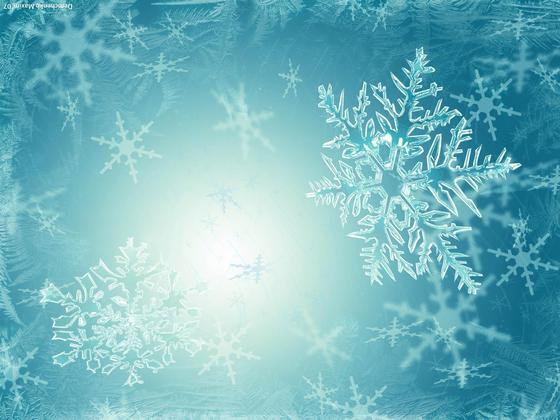 Зимние забавы
Как изменилось все вокруг! Повсюду снег, белым-бело, все дорожки замело, озера льдом покрылись! Это значит наступила зима!
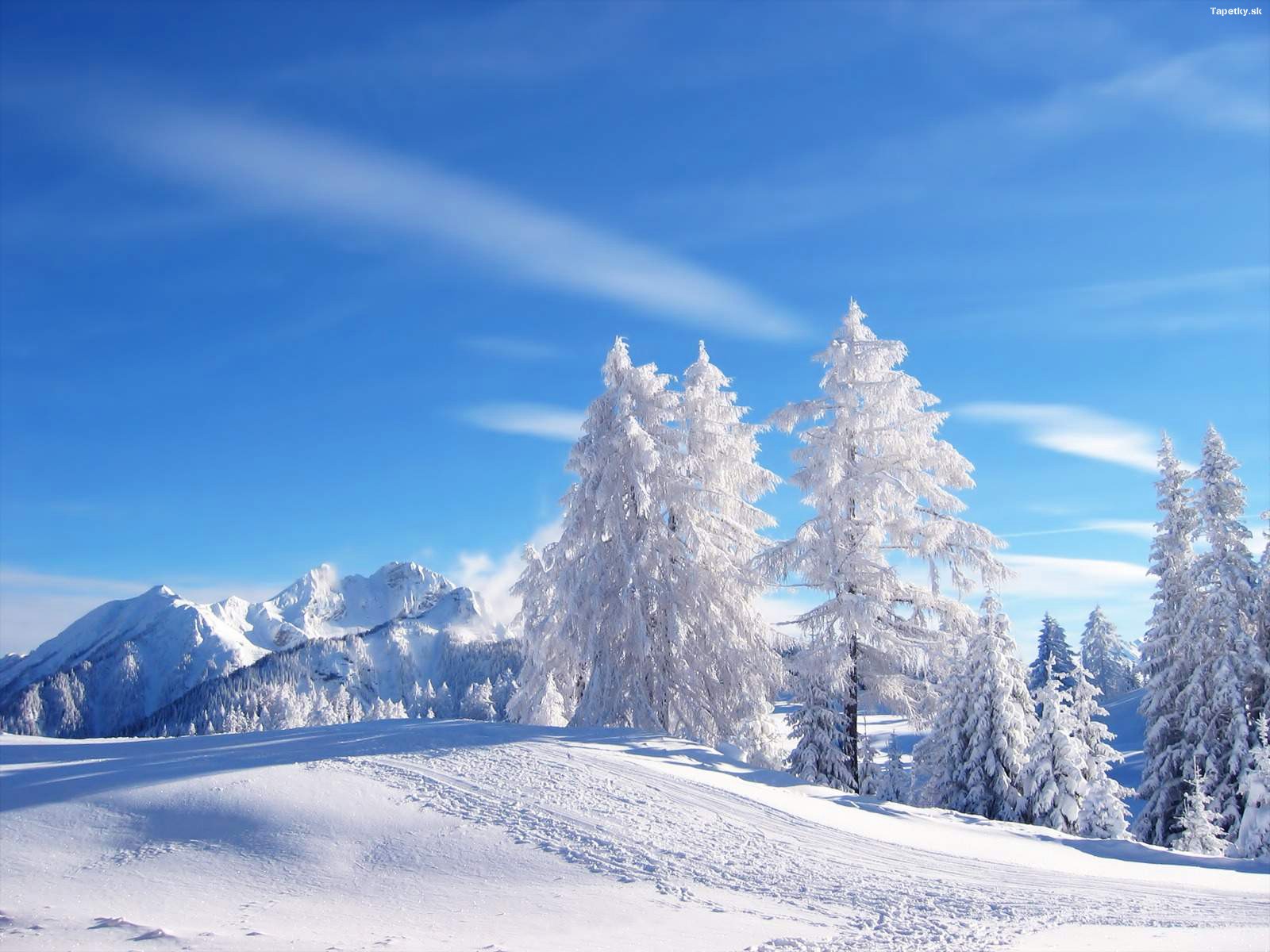 Зимой очень холодно! Люди одевают очень теплую одежду. Солнышко появляется редко. Но зимой есть свои забавы – веселые, такие каких летом не бывает.
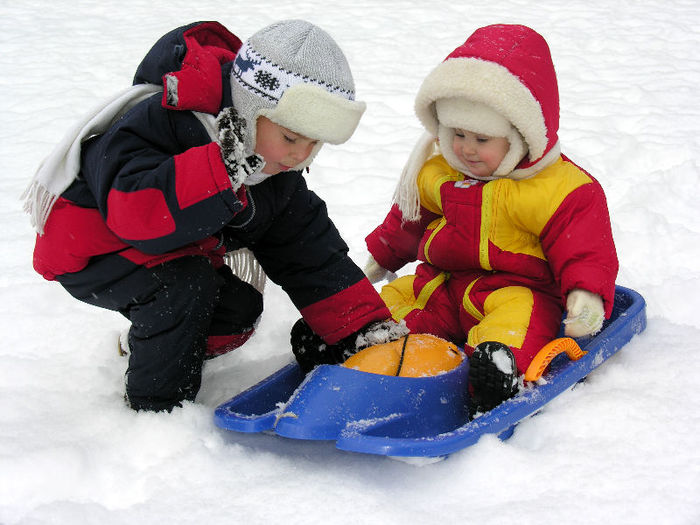 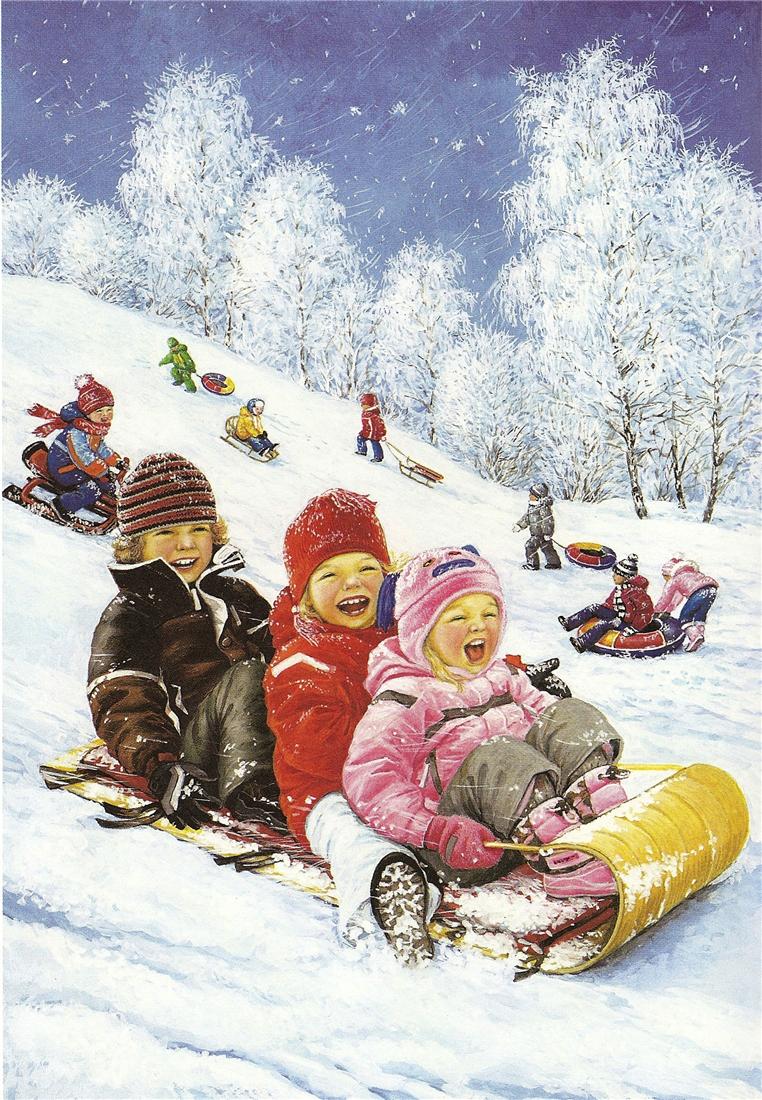 Детям зимой очень весело! Они катаются на санках,
лыжах и коньках,
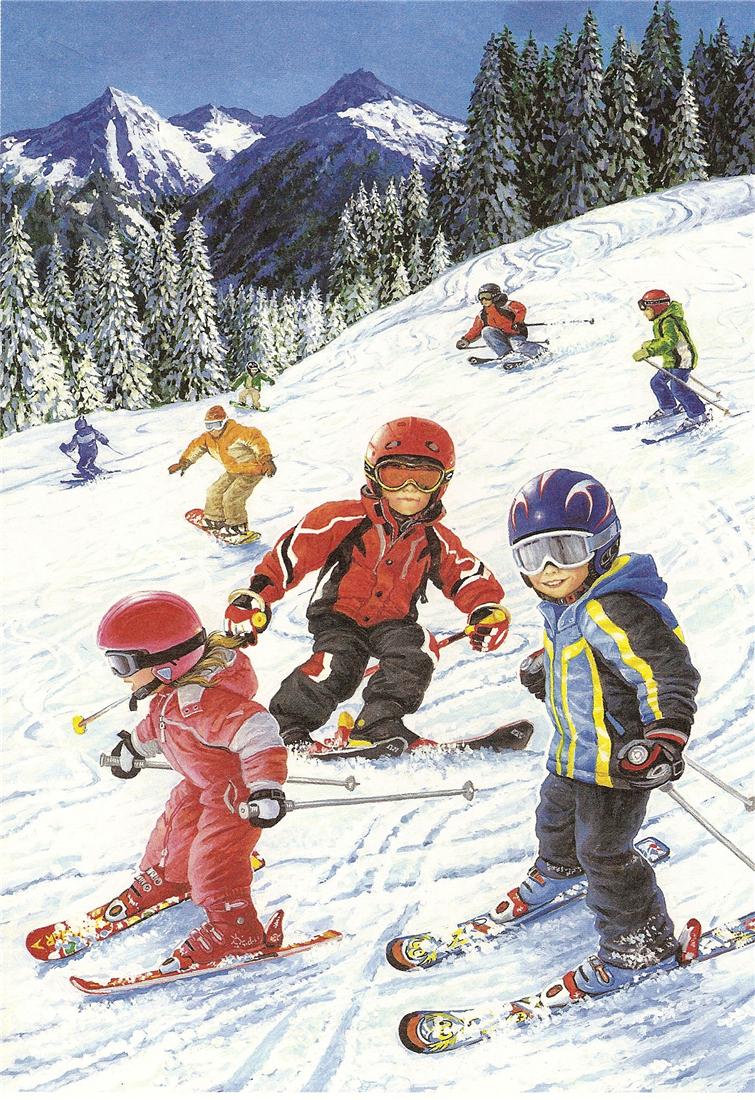 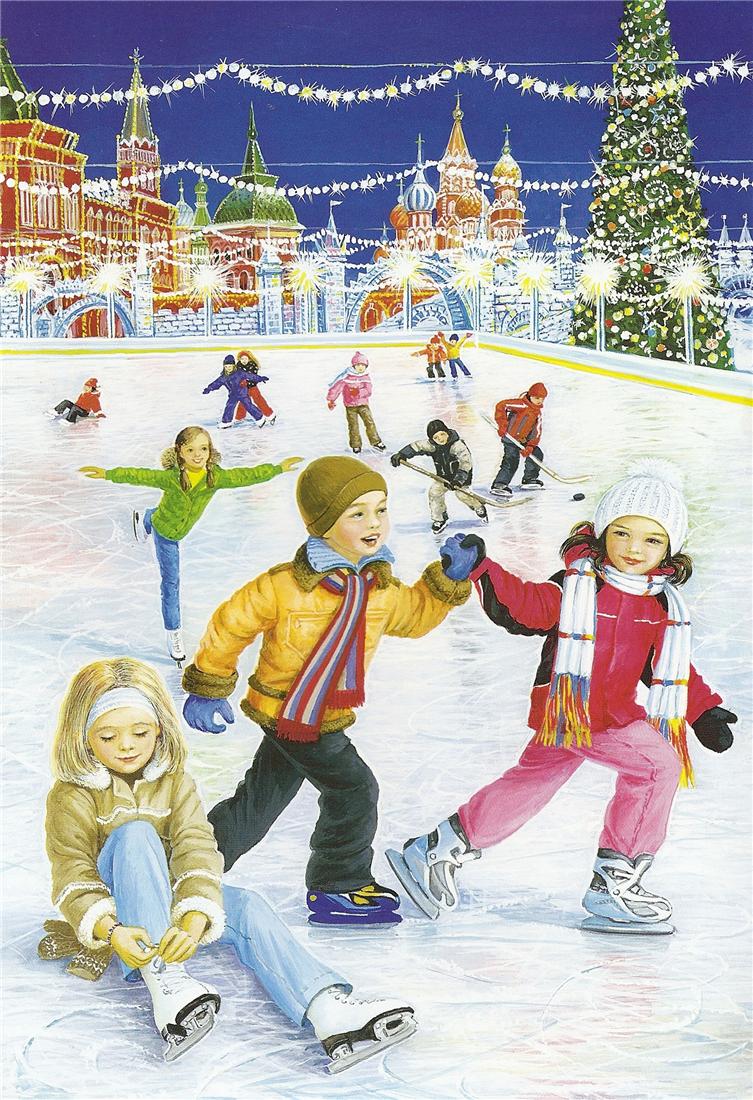 играют в снегу,
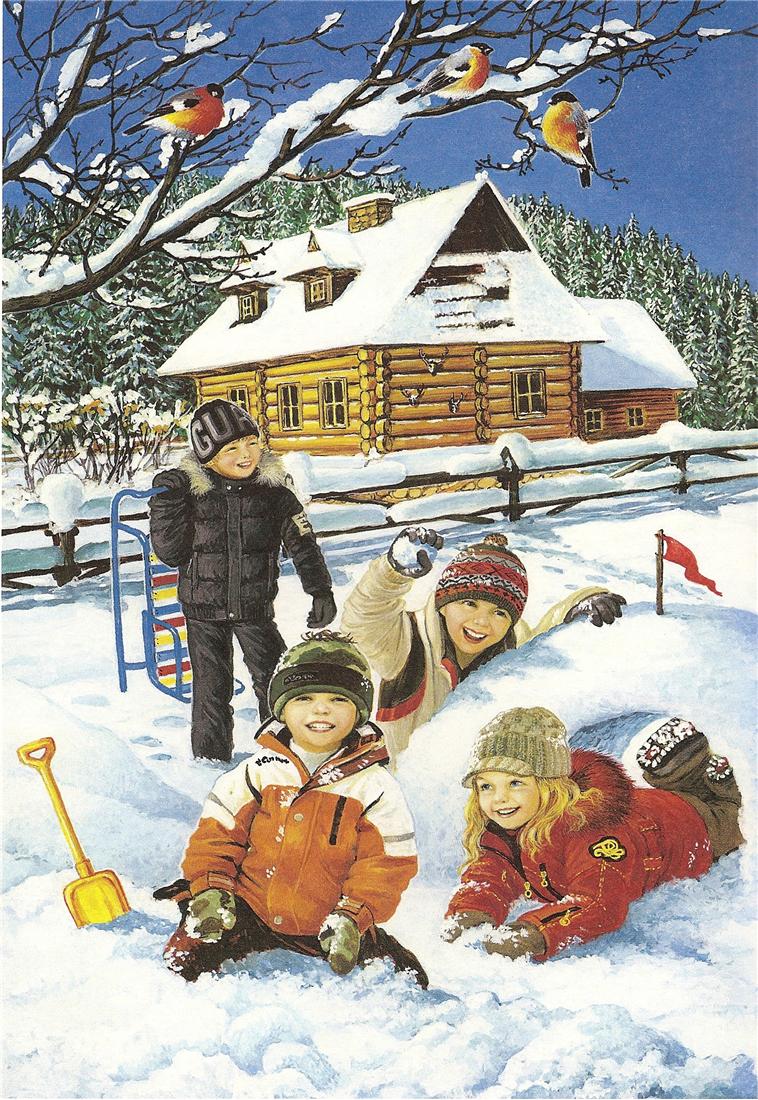 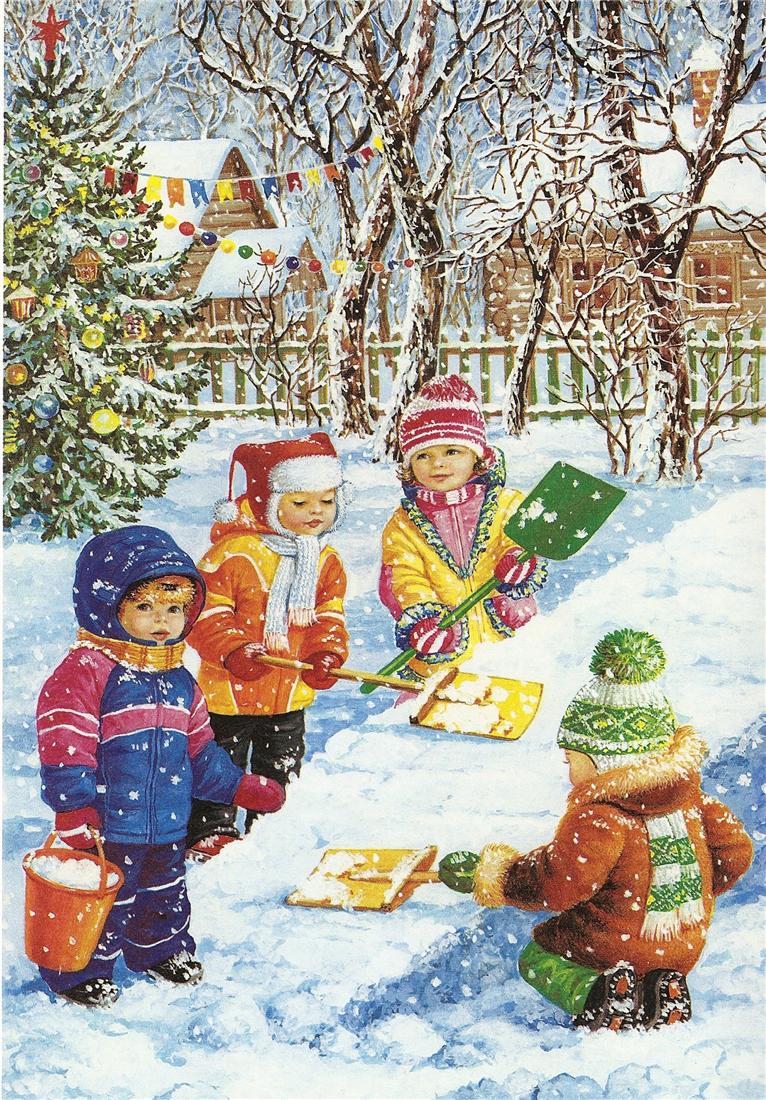 Лепят снеговиков.
А в Новый год все веселятся и играют возле красивой елки!
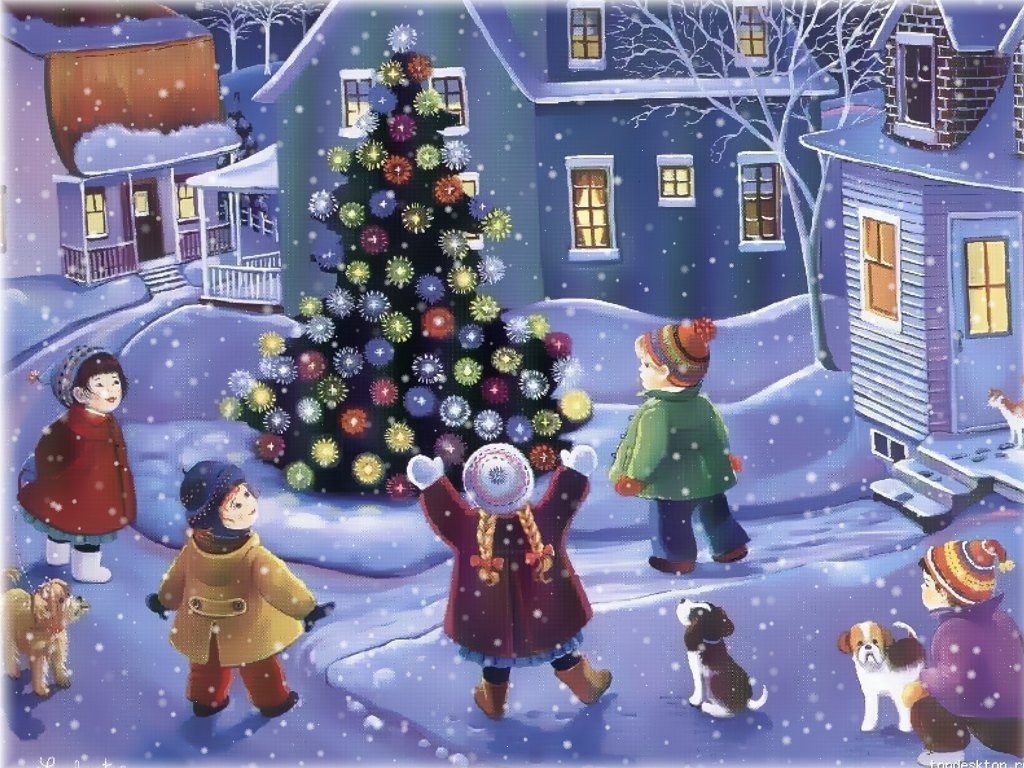